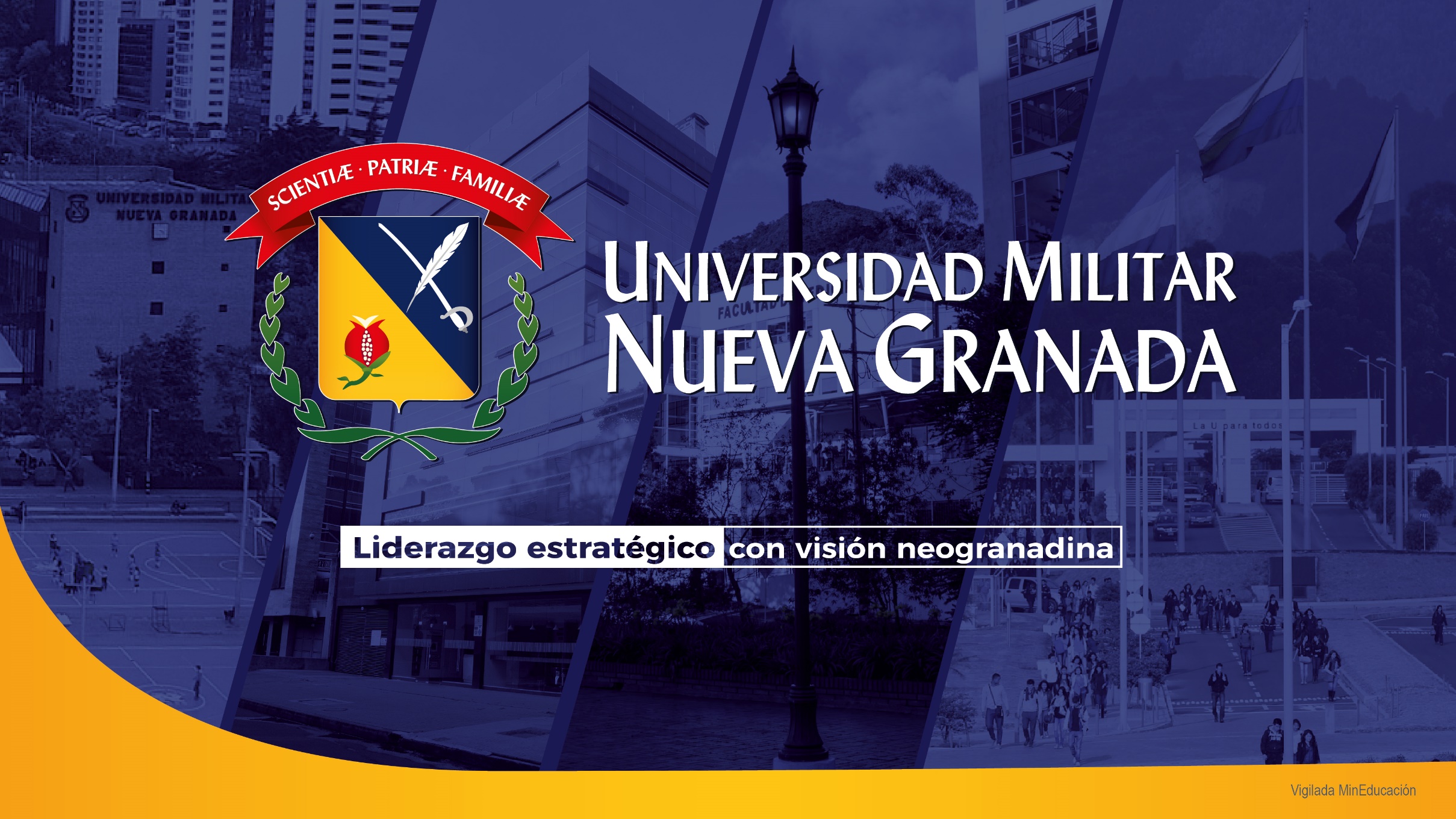 Entrada de Directivas
CEREMONIAS  DE GRADUACIÓN
U. Militar Nueva Granada 
Sede Campus
4 – DIC. – 2024
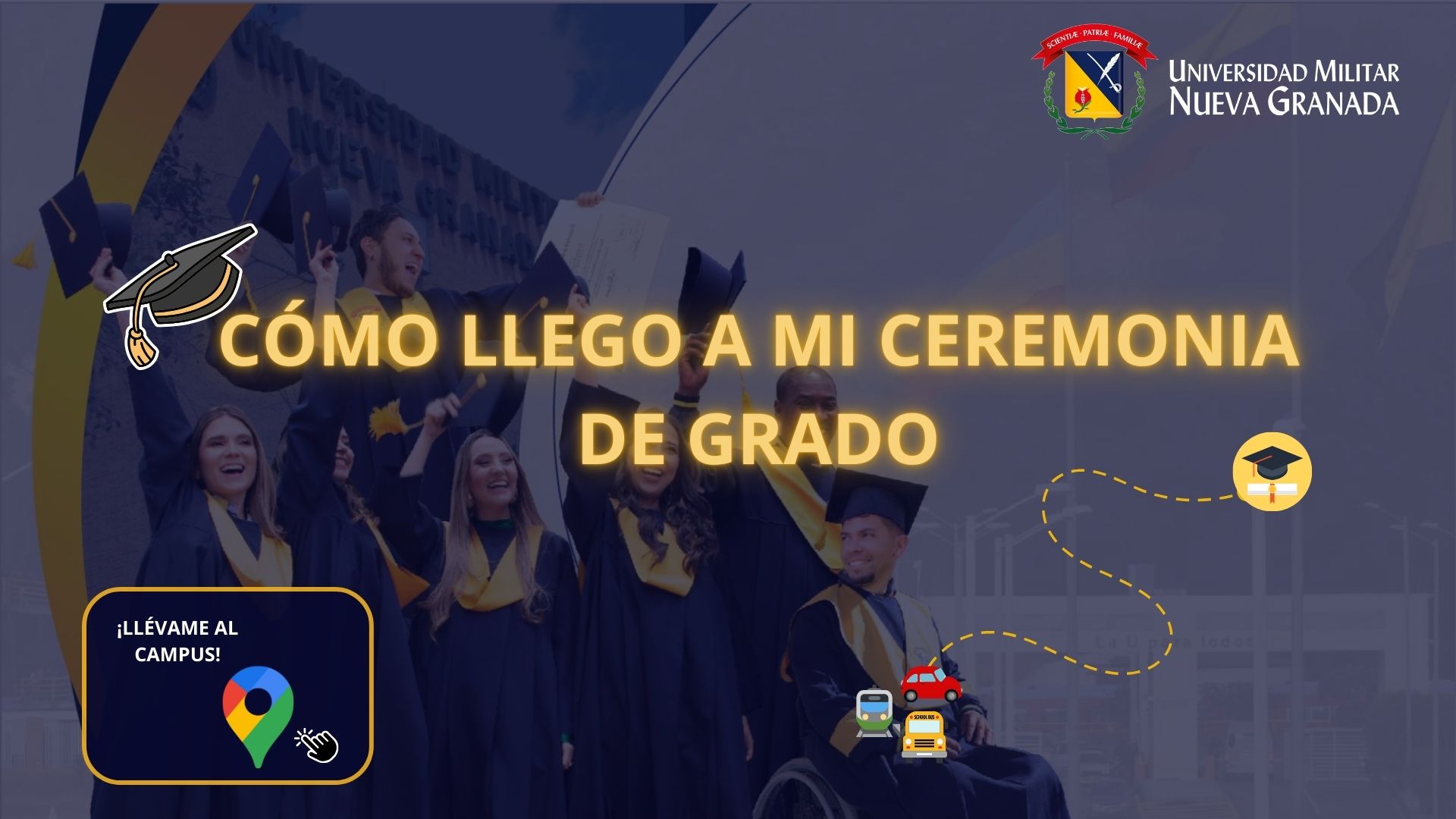 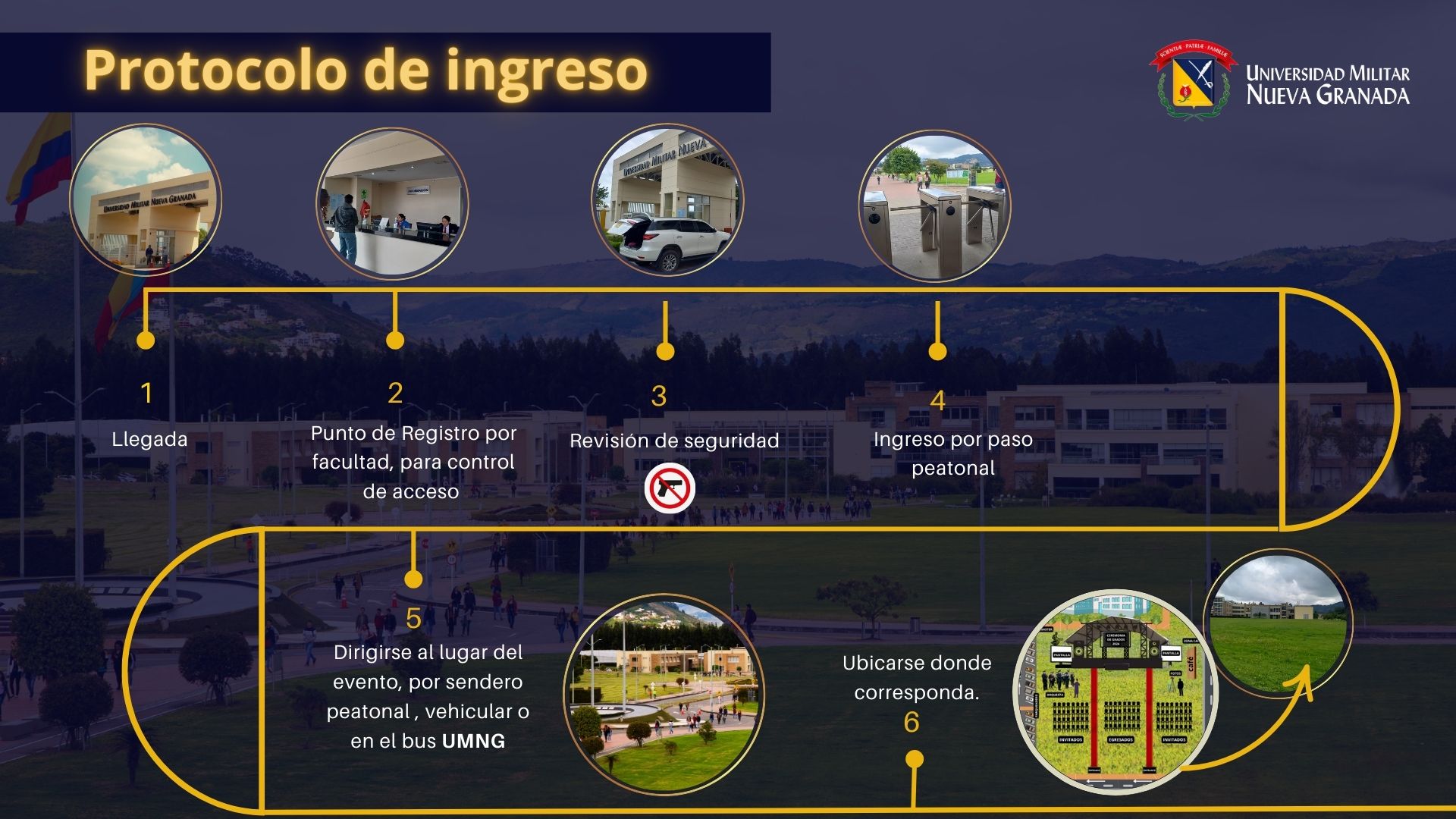 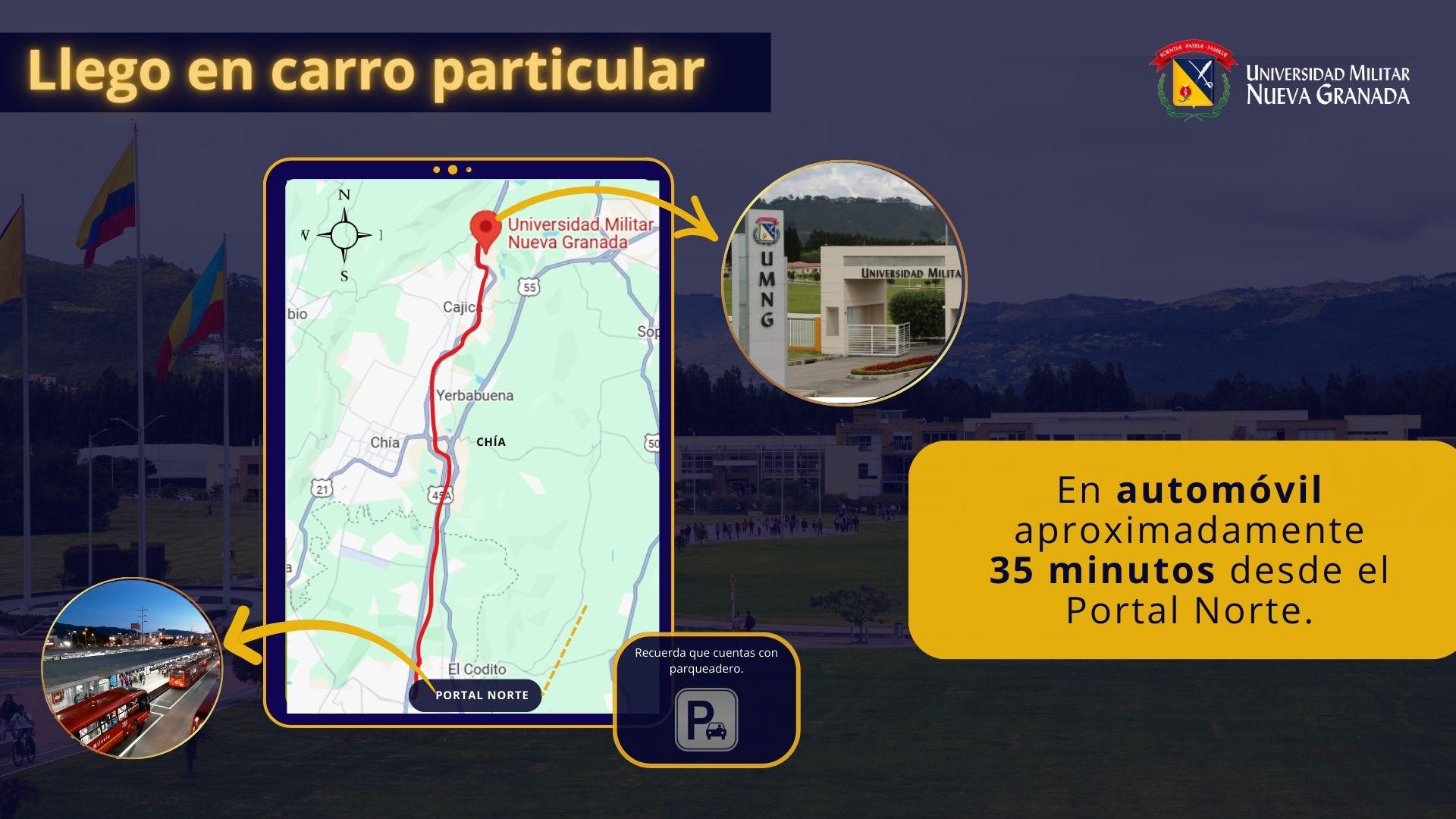 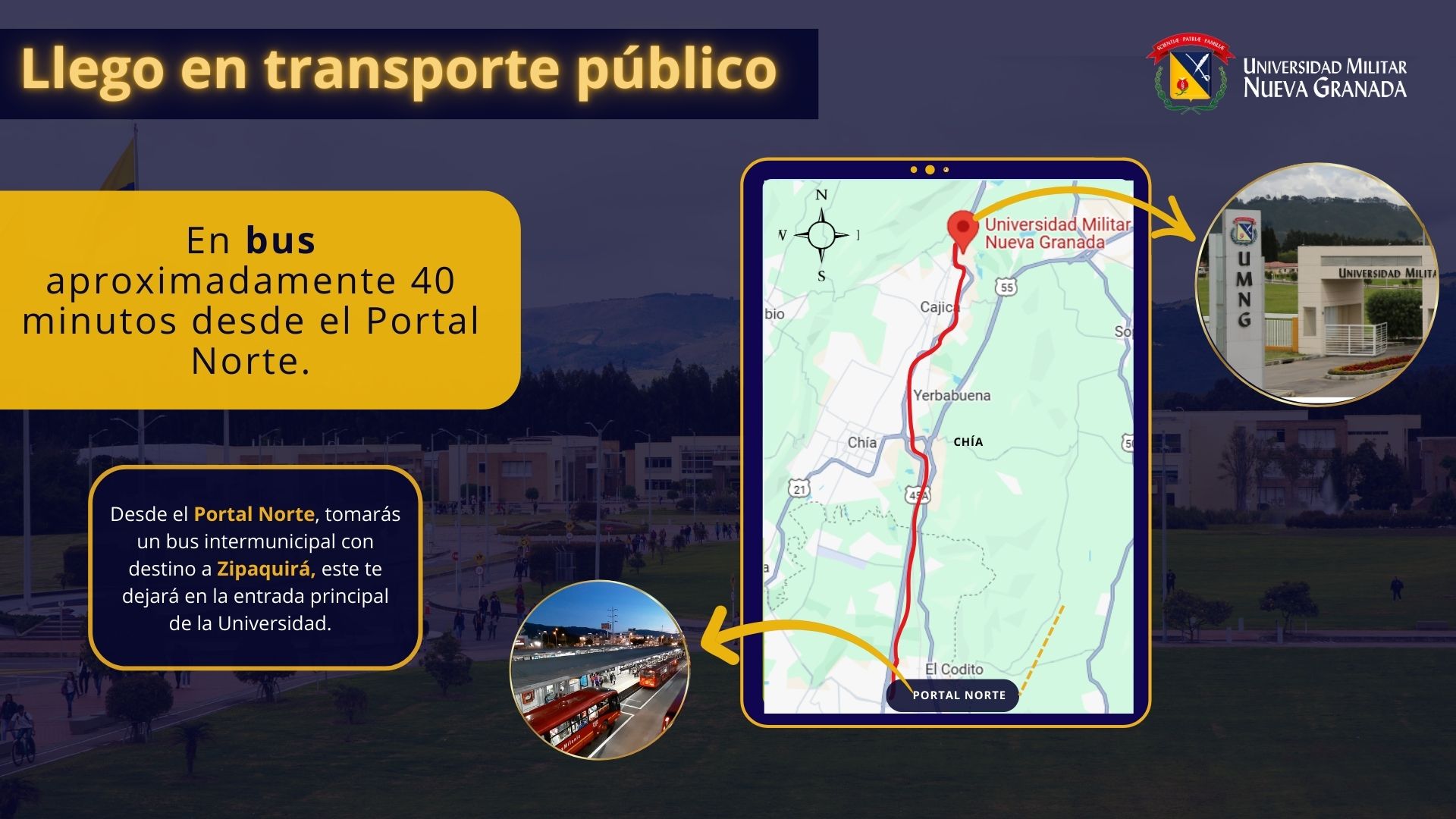 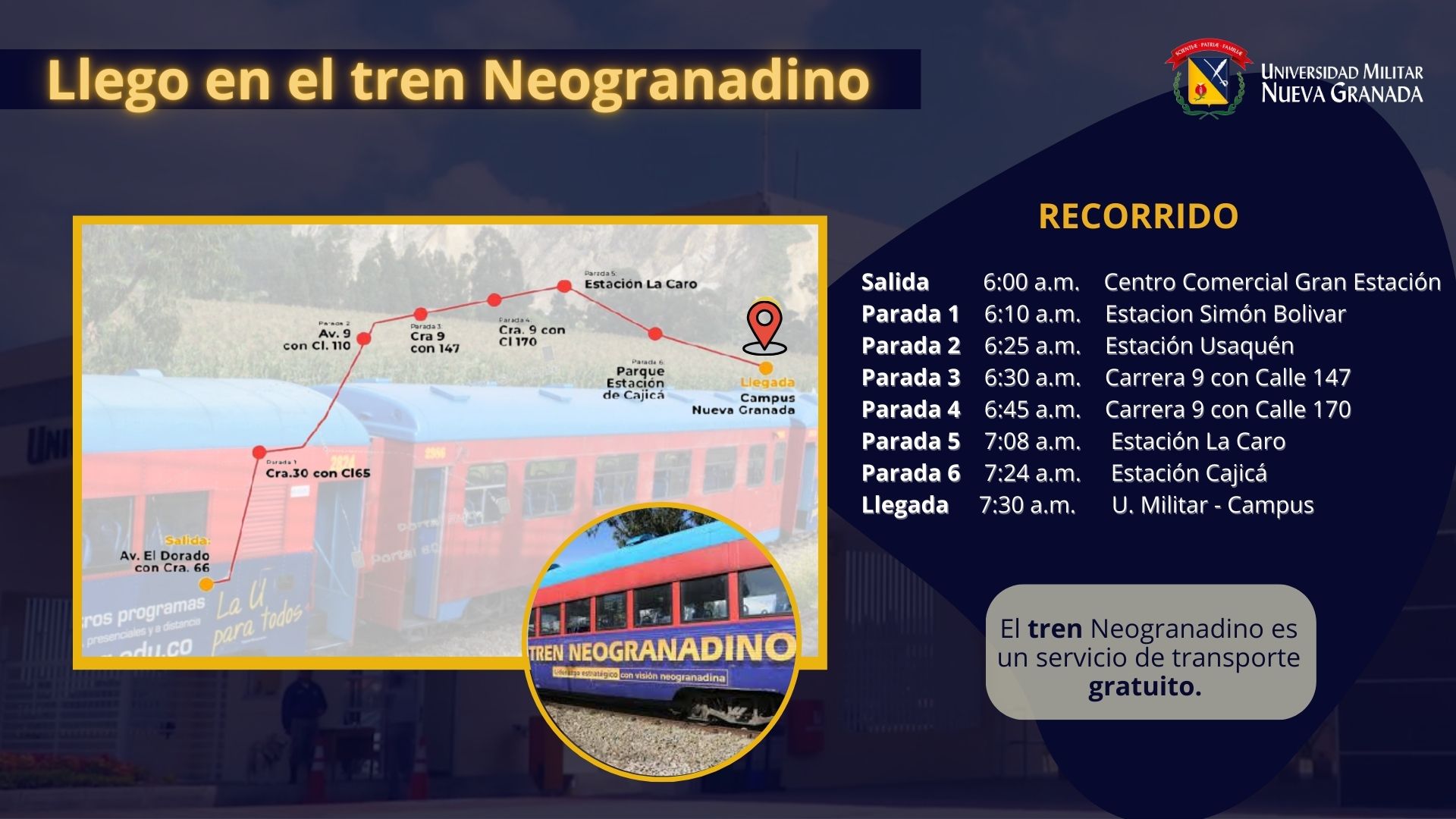 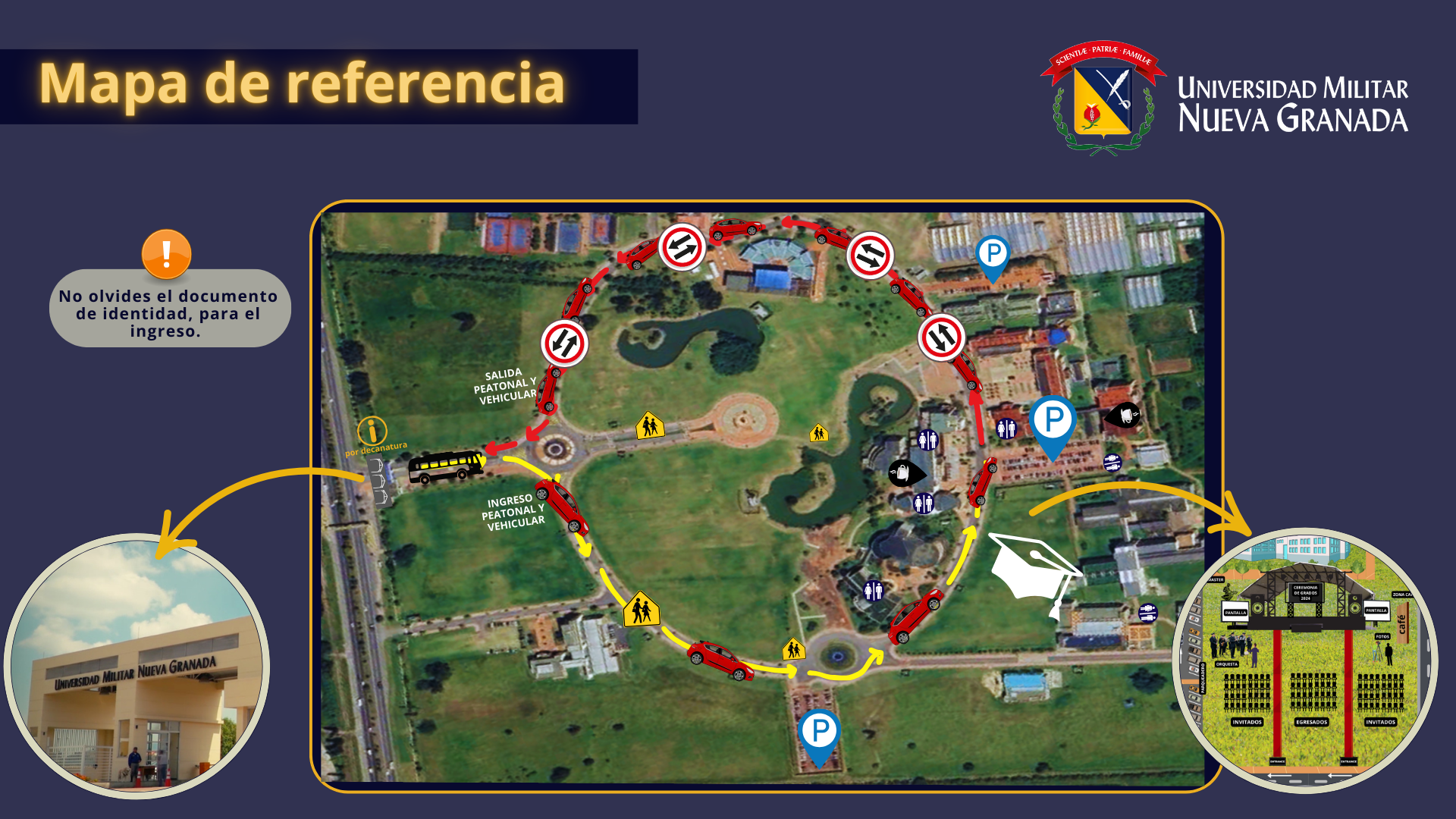 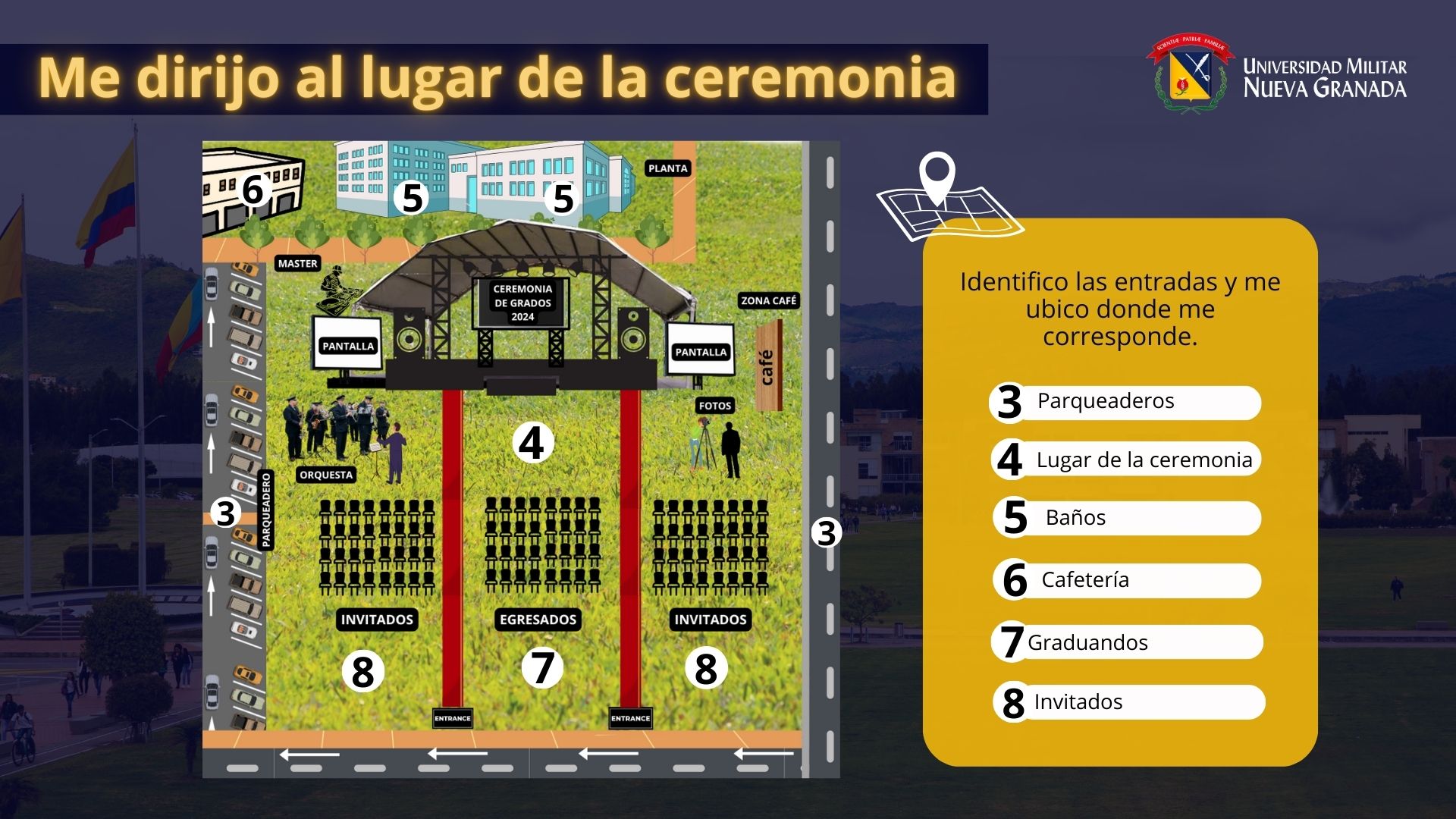 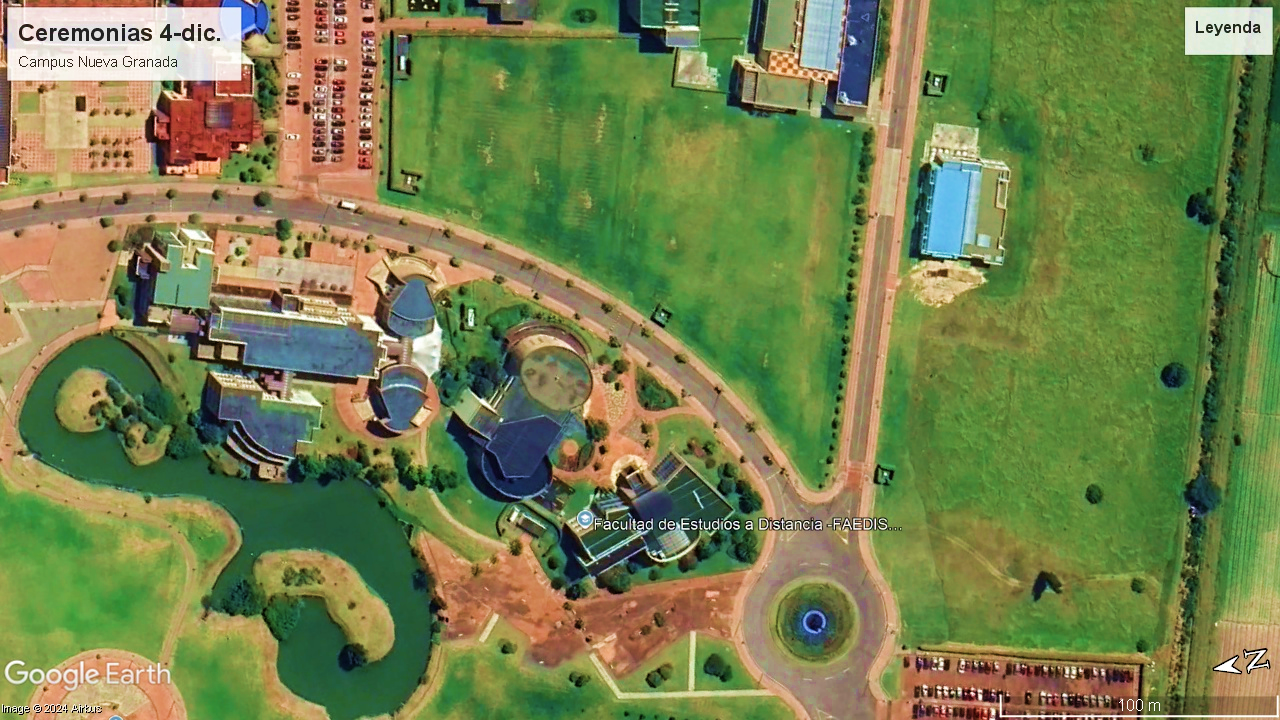 INGRESO
DIRECTIVOS Y GRADUADOS
3
A
A
Ensayo
1
Desplazamiento
2
Ceremonia
3
2
ACOMPAÑANTES
Ingreso Sillas
A
1
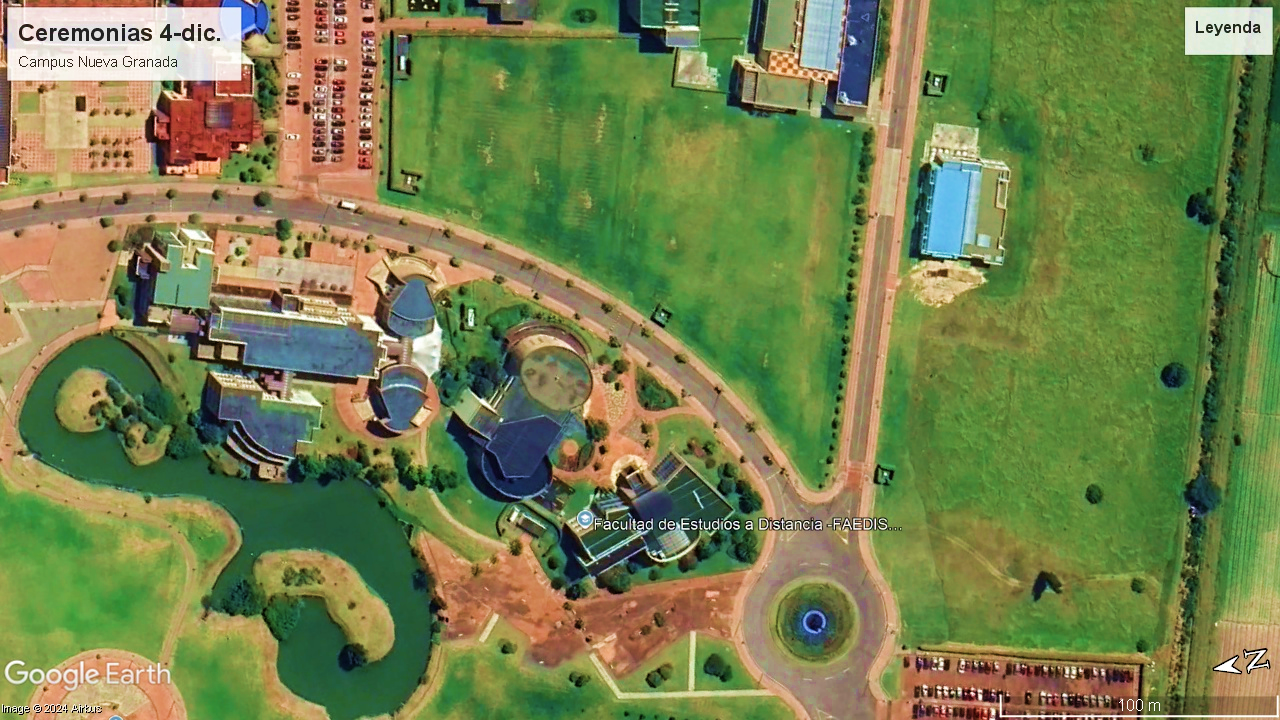 SALIDA
DIRECTIVOS Y GRADUADOS
1
A
A
Área Ceremonia
1
B
Desplazamiento
2
2
4
Entrega Togas
3
Plaza - Fotografías
4
3
ACOMPAÑANTES
Sillas
A
Plaza - Fotografías
B
DISTRIBUCIÓN SILLAS
Programación Grados 2024 II
Entrada Directivos y Graduandos – 9:30 a.m. 
  Video Fuerza Pública - 9:45 a.m.
  Condecoraciones Fuerza Pública -10:00 a.m.
Introducción
Himno Nacional
Minuto de silencio
Bendición
Entrega diplomas
Juramento Académico
Entrega premios académicos
Discurso graduado
Discurso Rector
Acto Cultural
Himno UMNG
Salida Directivos y Graduados– 12:00 m.
7:00 a.m.   Recepción Togas 
8:30 a.m.   Ensayo Ceremonia 
9:00 a.m.   Organización y desplazamiento
CEREMONIA 10:00 a.m.
Programación Grados 2024 II
Entrada Directivos y Graduandos - 3:30 p.m.
 Condecoración Alcaldía de Cajicá.   
Introducción
Himno Nacional
Minuto de silencio
Bendición
Entrega diplomas
Juramento Académico
Entrega premios académicos
Discurso graduado
Discurso Rector
Acto Cultural
Himno UMNG
Salida Directivos y Graduados - 5:30 p.m.
12:30 p.m.  Recepción Togas 
2:00 p.m.    Ensayo Ceremonia 
2:30 p.m.    Organización y desplazamiento
CEREMONIA 3:00 p.m.
PUNTOS CEREMONIA3:00 p.m.